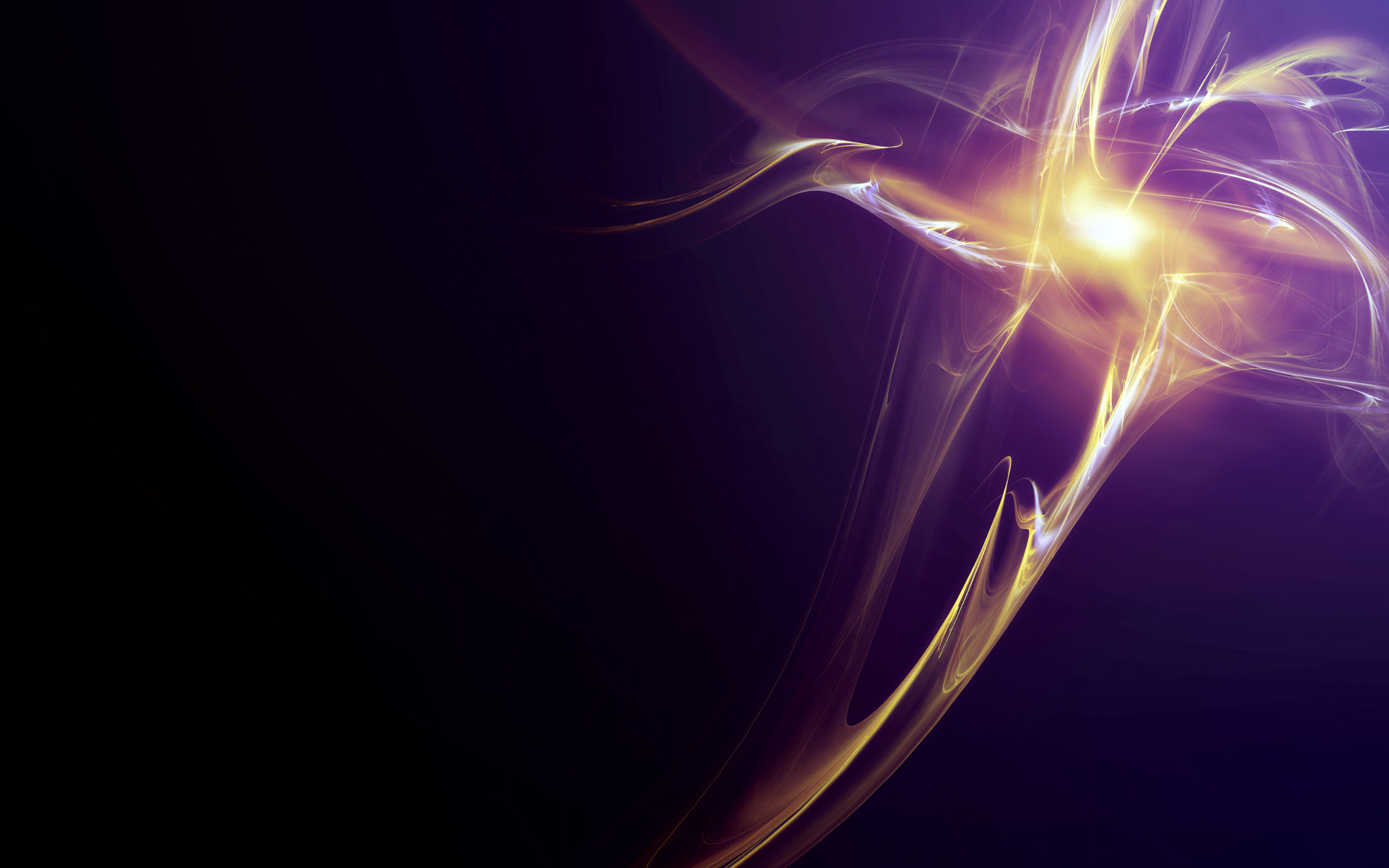 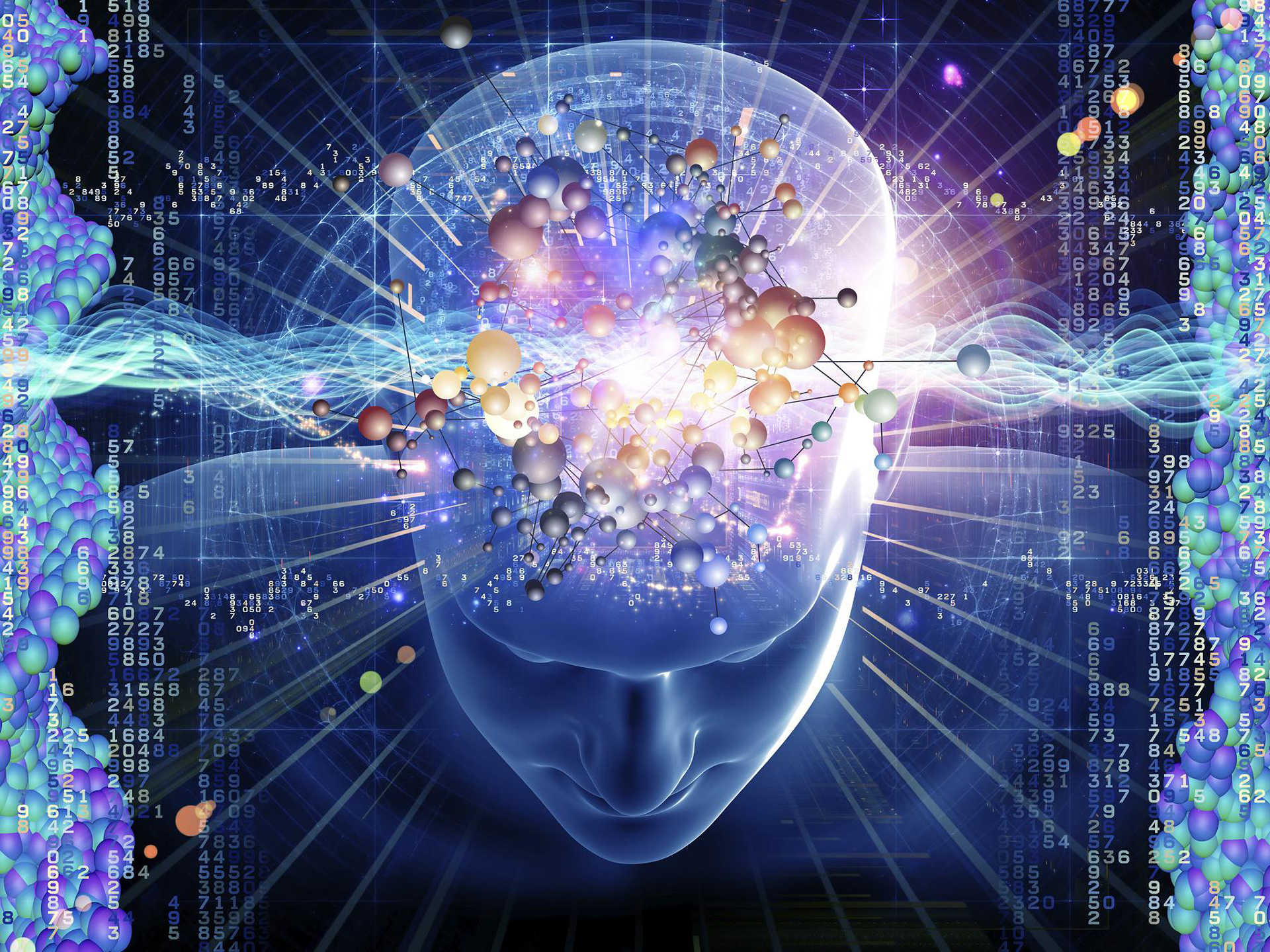 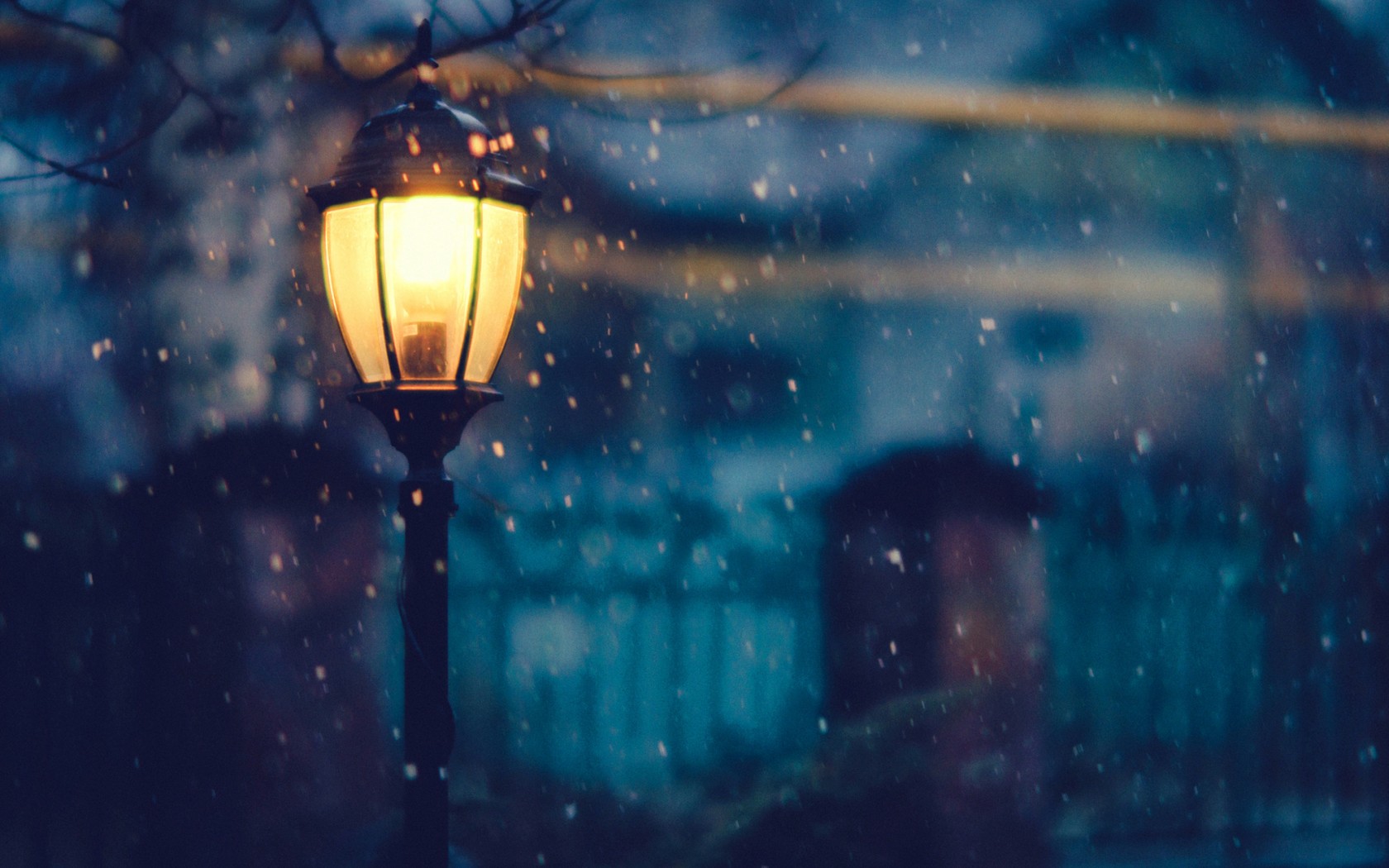 Ви знаєте теорію відносності?
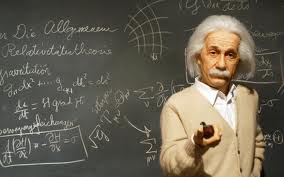 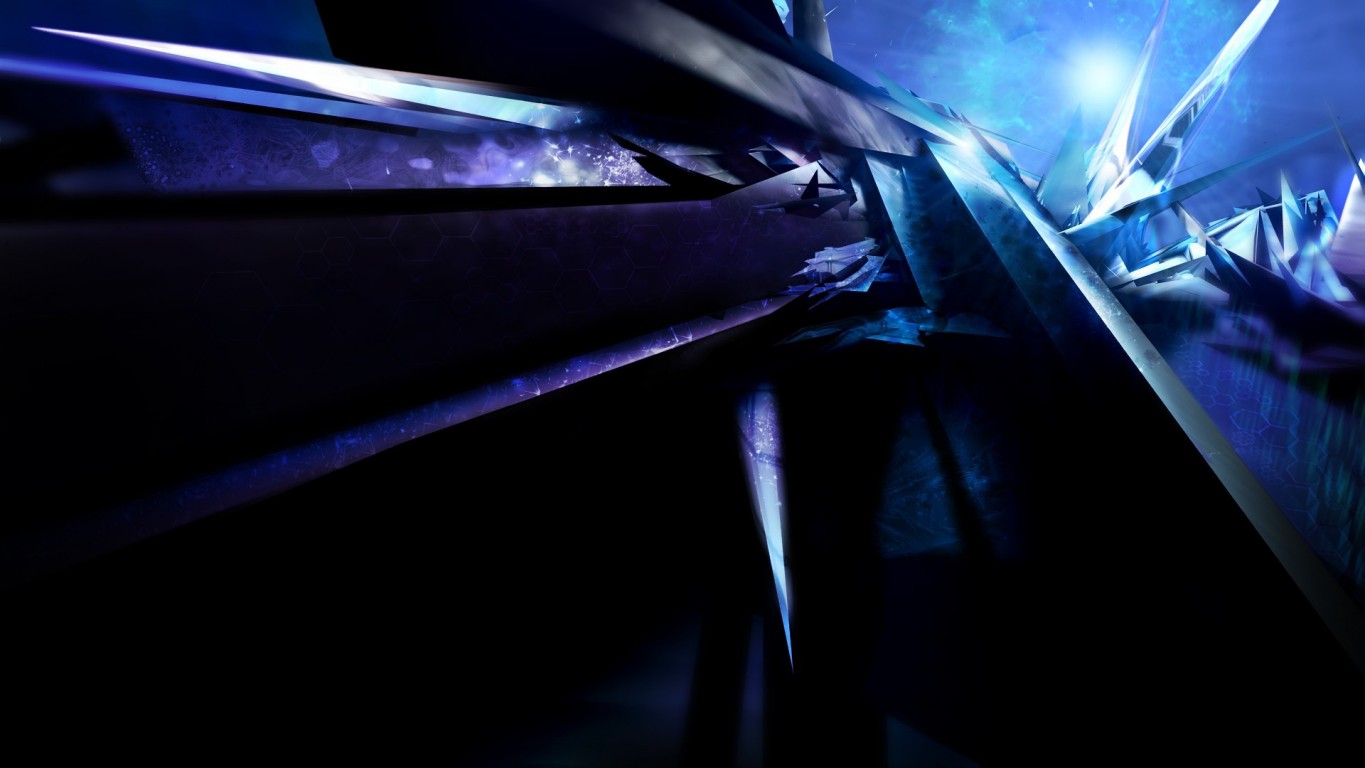 Арифметика
Одного разу, зайшовши в берлінський трамвай,   Ейнштейн за звичкою заглибився в читання. Потім, не дивлячись на кондуктора, вийняв з кишені заздалегідь відраховані на квиток гроші.- Тут не вистачає, - сказав кондуктор.- Не може бути, - відповів учений, не відриваючись від книжки - А я вам кажу - не вистачає.Ейнштейн ще раз хитнув головою, мовляв, такого не може бути. Кондуктор обурився:- Тоді вважайте, ось - 15 пфенігів. Так що не вистачає ще п'яти.Ейнштейн помацав рукою в кишені і дійсно знайшов потрібну монету. Йому стало ніяково, але кондуктор, посміхаючись, сказав:- Нічого, дідусю, просто треба вивчити арифметику.
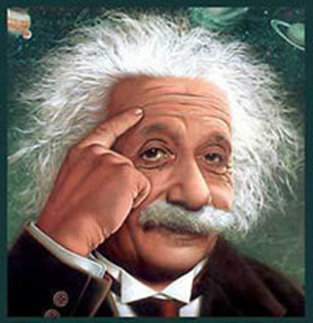 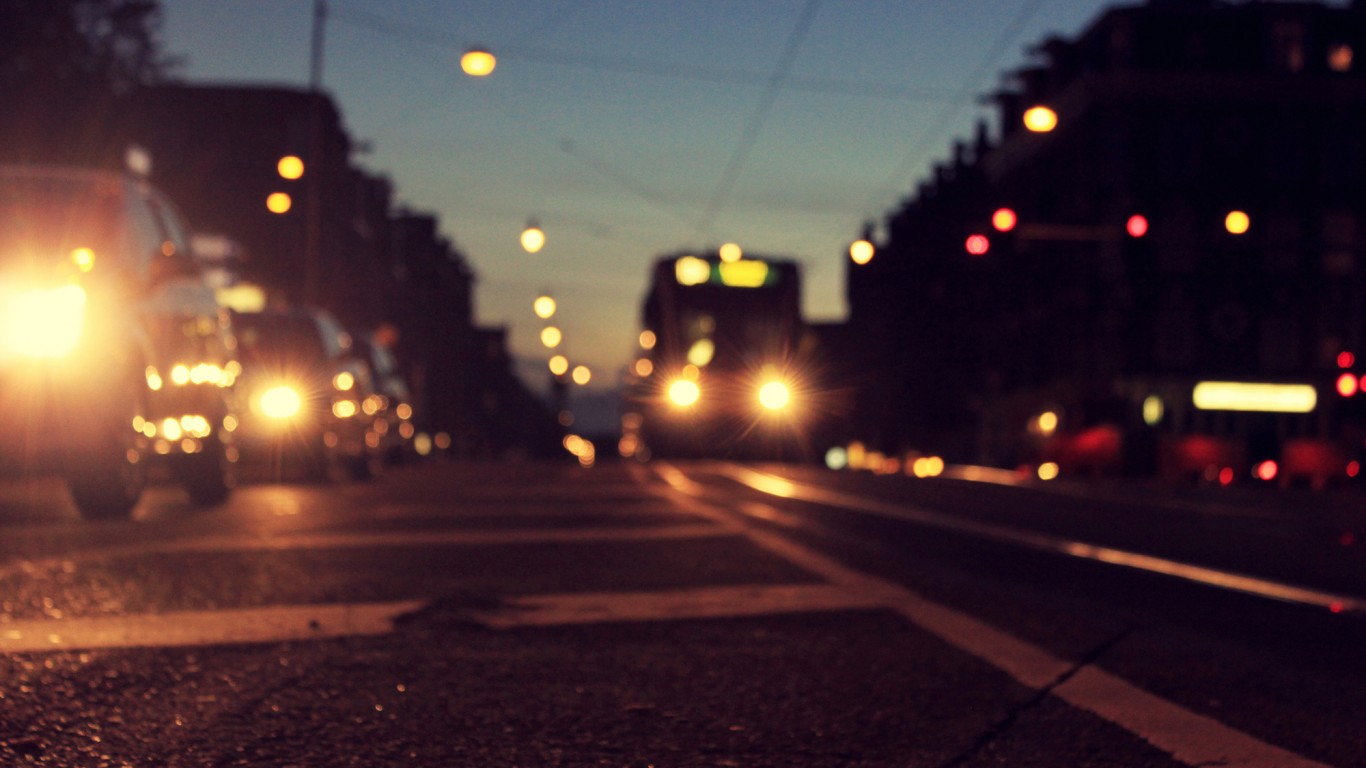 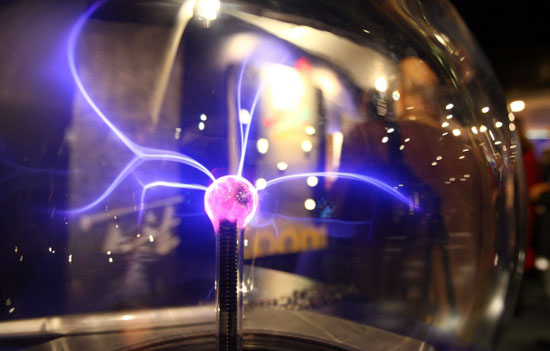 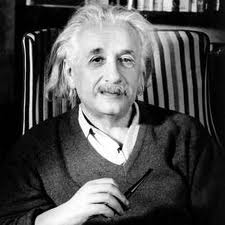 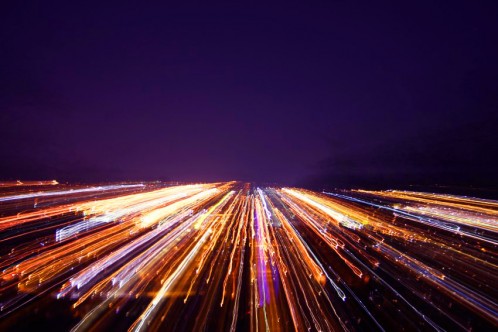 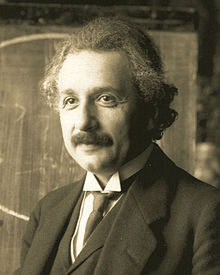 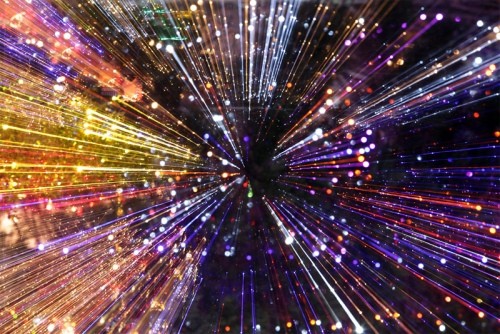 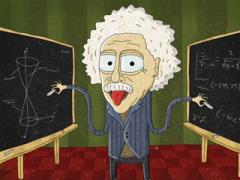 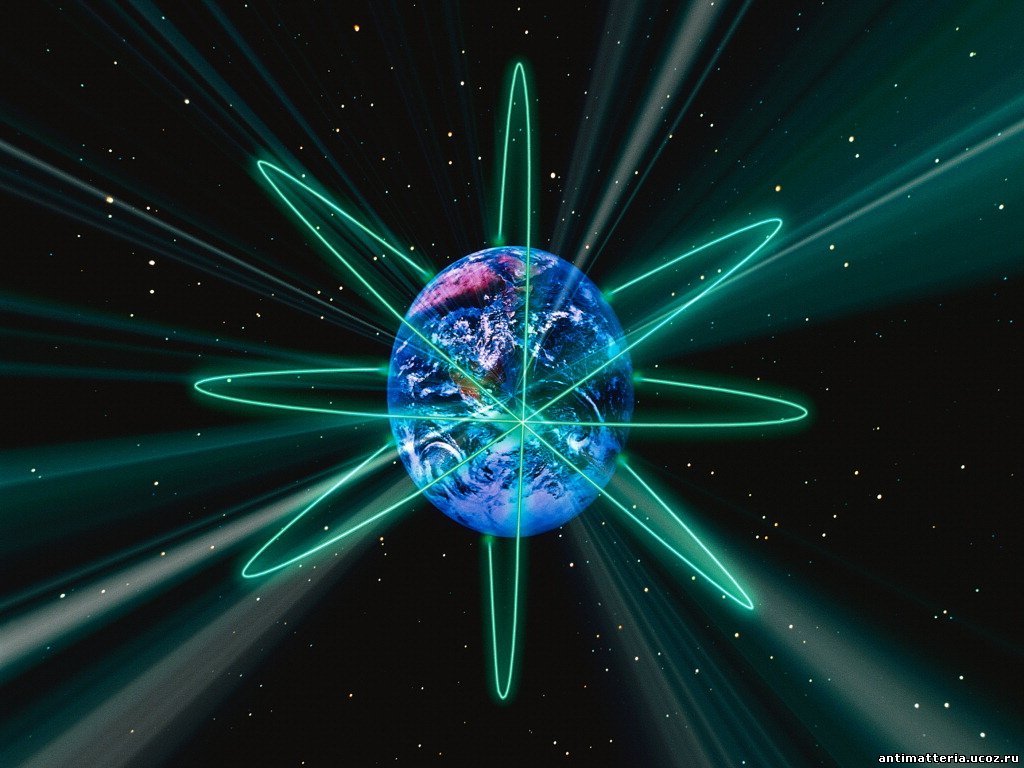 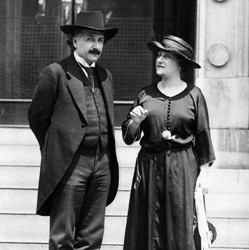 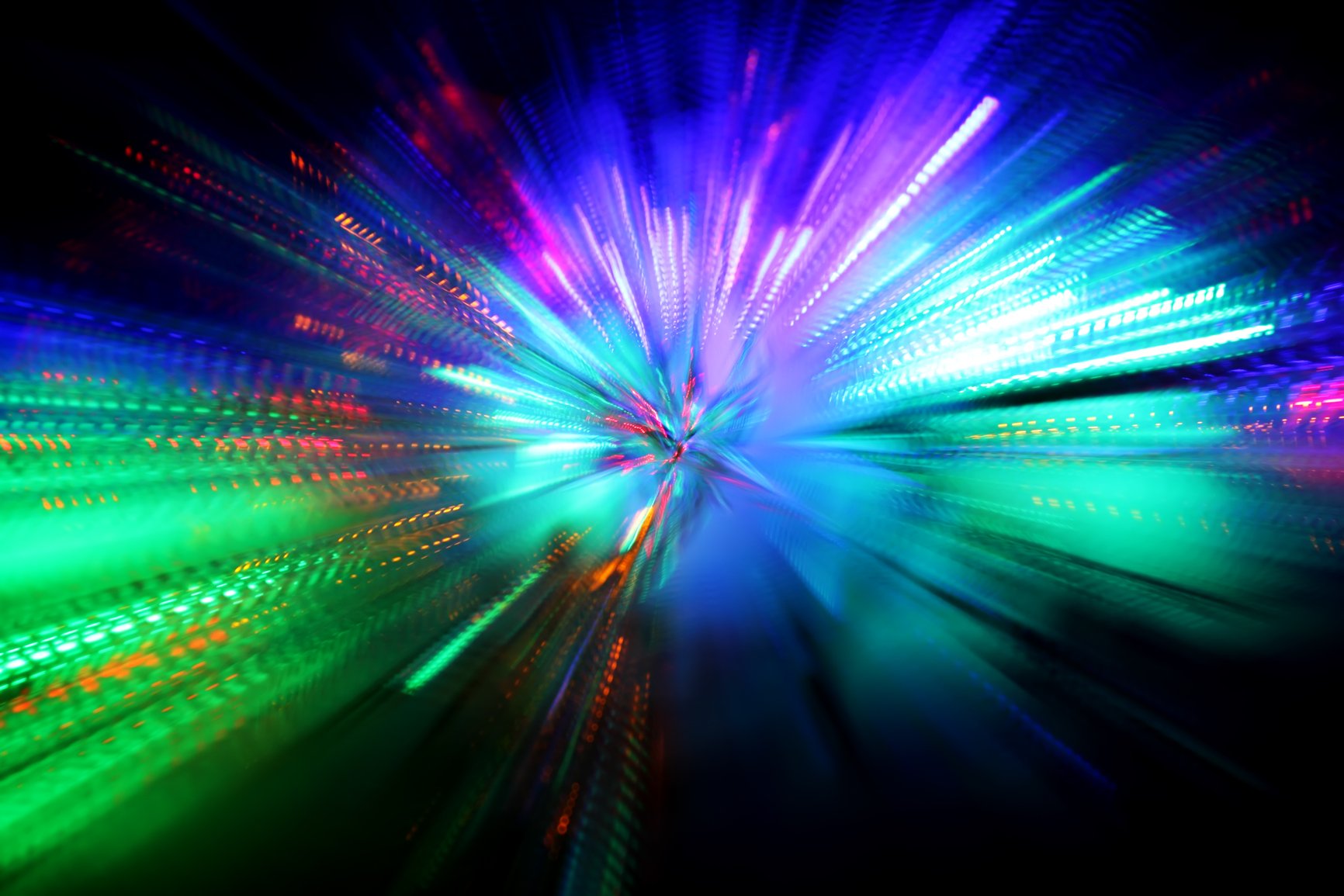 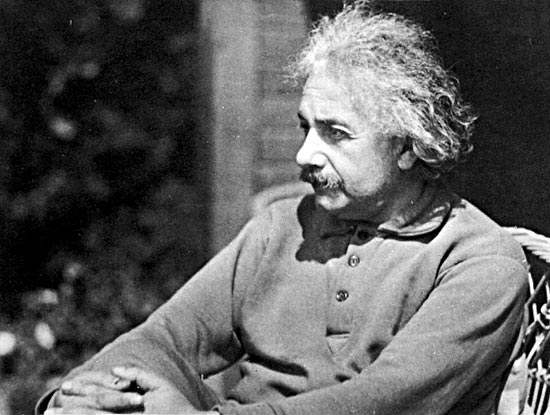 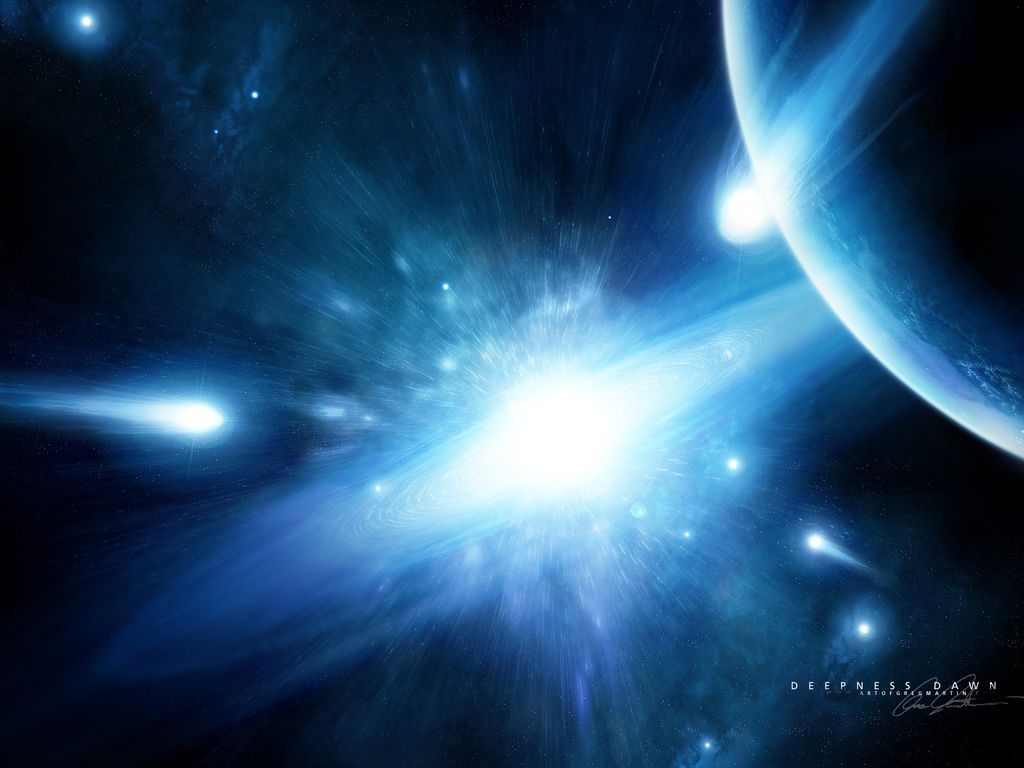 Дякую за увагу!
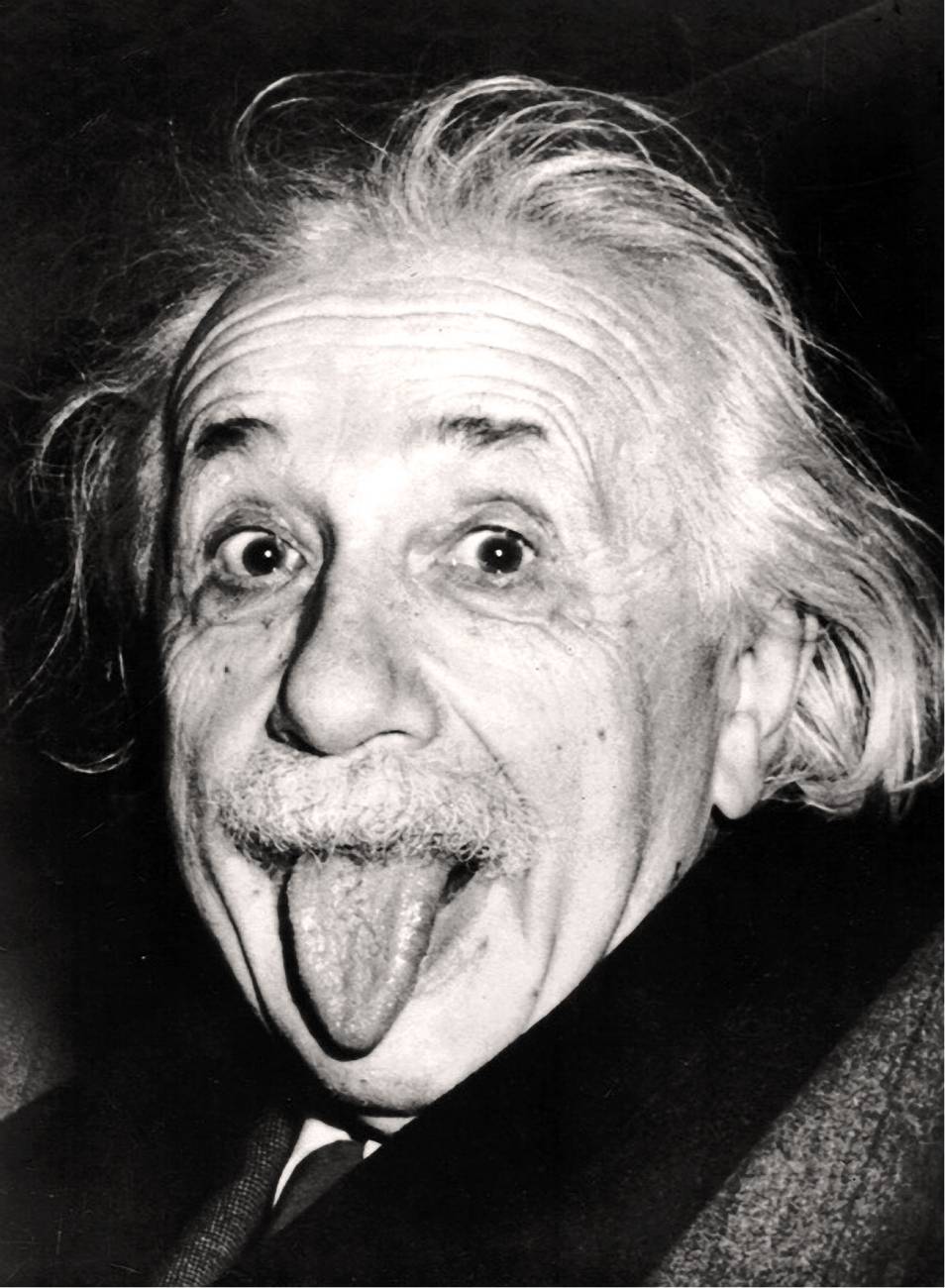